Sistema Nervioso, Endocrino y Reproductor

Tema 4: División funcional del Sistema Nervioso
Conferencia: Sistemas Sensoriales Especiales
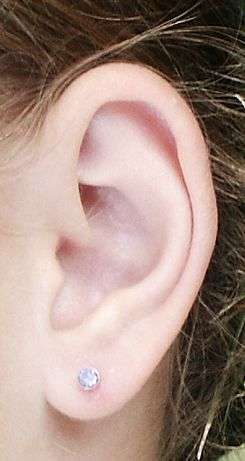 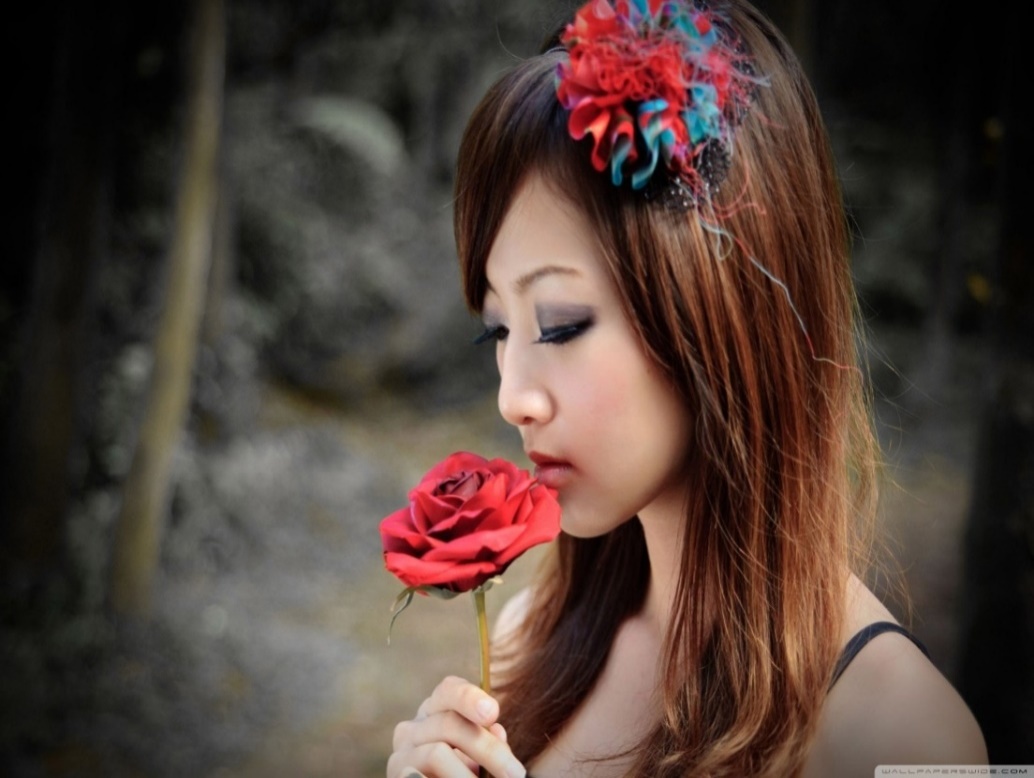 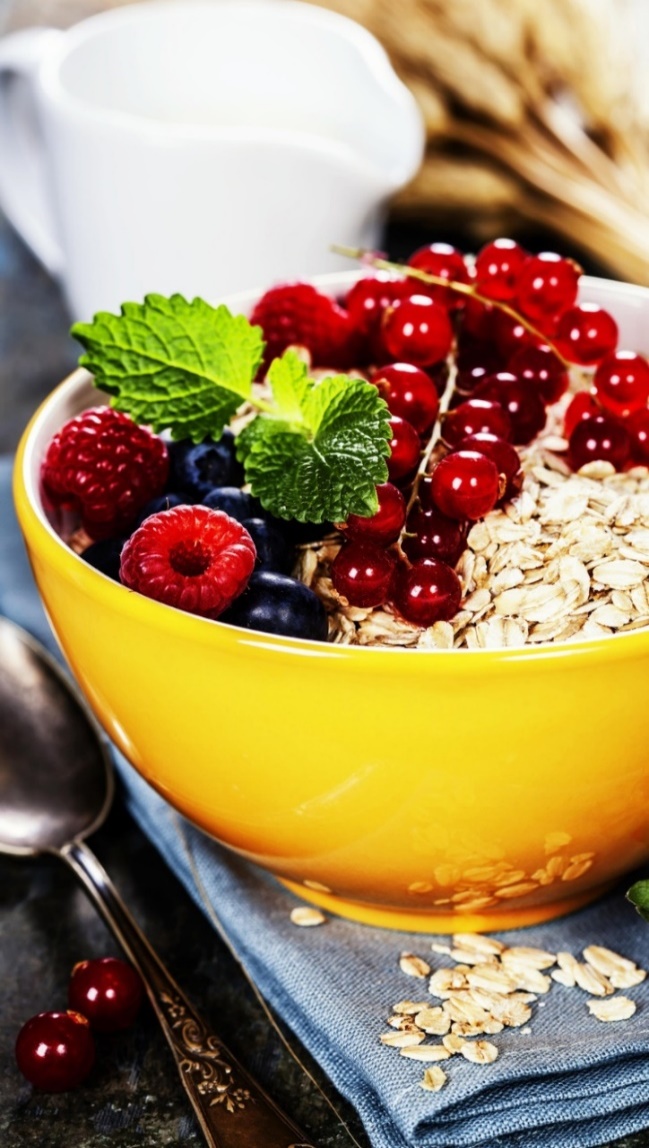 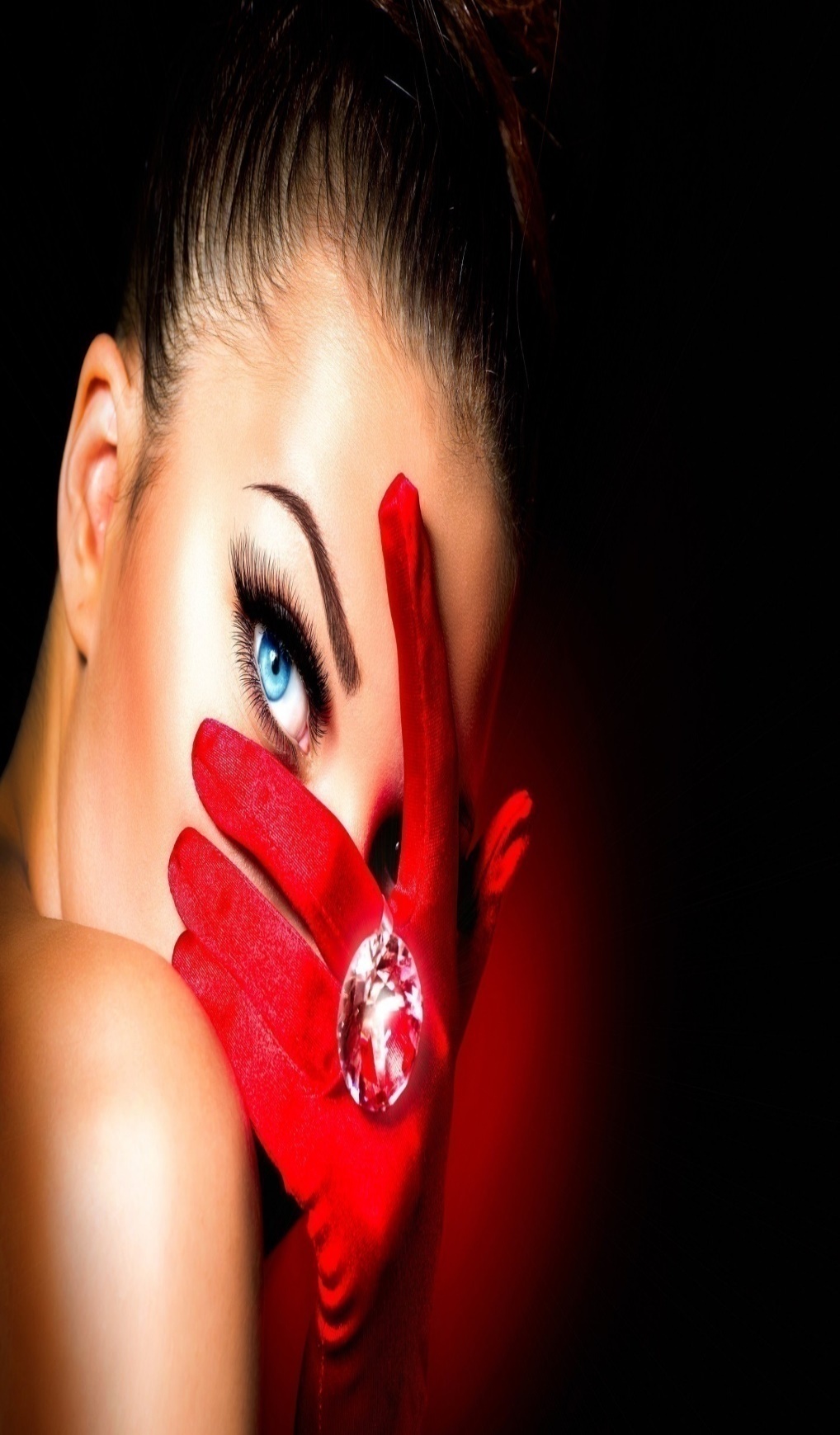 Sumario:
1.-Propiedades funcionales del sistema visual. Bases fisiológicas de las sensaciones visuales. Pararreceptor visual. Alteraciones del sistema visual.
 2. Propiedades funcionales del sistema auditivo. Bases fisiológicas de las sensaciones auditivas. Pararreceptor auditivo. Alteraciones del sistema auditivo.
 3. Capacidades funcionales del sistema del gusto y el olfato. Bases fisiológicas de las sensaciones gustativas y olfatorias. Alteraciones del sistema del gusto y el olfato.
Bibliografía Básica:
1.- Morfofisiología Tomo II. Sección III Capítulo 15  pág.83 – 110; cap 16 pág 111-128 y cap 17 pág 129-136.
 
Bibliografía Complementaria:
1.- Tratado de Fisiología Médica. Guyton A . 9na Ed . Tomo II. Capítulo 49, páginas 677-689; Cap 50, págs 691-705; Cap 51, págs 707- 718; Cap 52 págs 719-730 y Cap 53 págs 733-740.
 
2.- Tratado de Fisiología Médica. A Guyton 13era Edición, Capítulos 50,52,53 y 54.(Digital)

 Material complementario.
“Entre no ver y no oír sin ninguna duda es mucho peor no oír pues no verte incomunica con los objetos pero no oír te incomunica con las personas y eso te convierte en un objeto... No puedo hacer todo, pero aun así puedo hacer algo; y justo porque no lo puedo hacer todo, no renunciaré a hacer lo que sí puedo…” 
—Helen Keller
(E.U.A.)
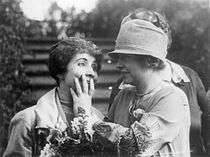 [Speaker Notes: El oído nos permite intercambiar información y entender de manera clara y concisa lo que los demás nos quieren transmitir. Nuestra experiencia auditiva proviene del desplazamiento de moléculas de aire. Al vibrar, algo hace que las moléculas de aire cambien su posición, choquen unas con otras y se produzcan las ondas sonoras. La discapacidad auditiva dificulta el desarrollo del ser humano ya que entorpece la comunicación social.
Los sistemas sensoriales(brazo aferente del arco reflejo) facilitan la entrada de información que será codificada y recodificada, es decir, procesada con lo cual se emitirá una respuesta. La alteración o discapacidad sensorial de uno o varios sistemas permitirá el desarrollo de otro sistema. Ejemplo: Alicia Alonso luego de quedar ciega continúo danzando, Hellen Keller, sordociega desde los 19 meses de edad, fue una niña altamente dotada, casi un genio a la que la naturaleza le puso una cruel prueba, apagando totalmente 2 áreas claves del sistema sensorial. Se convirtió en una talentosa y exitosa mujer cuya formación significó un avance importante en la educación especial, su enseñanza fue la primera en ser registrada  en forma fiable en múltiples obras escritas y originó muchos métodos educativos especiales nuevos.]
Objetivo:

Analizar  las características morfofuncionales esenciales de los sistemas especiales (visual, auditivo , gustativo y olfatorio) en el humano sano, teniendo en cuenta las estructuras pararreceptoras  y el resto de los componentes de los sistemas, que justifican sus capacidades funcionales; resaltando su importancia biomédica y la relación con los valores de humanismo y responsabilidad en el accionar como futuros médicos.
Características de los Sistemas Sensoriales Especiales
Sus receptores están localizados en lugares específicos de la cabeza, asociados a los órganos de los sentidos.
Sus receptores son secundarios, excepto para la  olfación.
Están asociados  a estructuras no neurales que ayudan al receptor a procesar la información  (pararreceptor).
4. Estos sistemas procesan    solo   una       modalidad  sensorial.
Sistema Visual

Sistema Auditivo

Sistema Gustativo

Sistema Olfatorio

Sistema Vestibular
Sistemas Sensoriales
Especiales
[Speaker Notes: El sistema vestibular es un sistema sensorial especial y será estudiado conjuntamente con el sistema motor, por razones didácticas, ya que su función es predominantemente para el control del equilibrio y la postura.]
Capacidades funcionales de los Sistemas Sensoriales

1.- Cualidad del estímulo

2.- Intensidad

3.- Localización espacial

4.- Duración o curso temporal
SISTEMA VISUAL
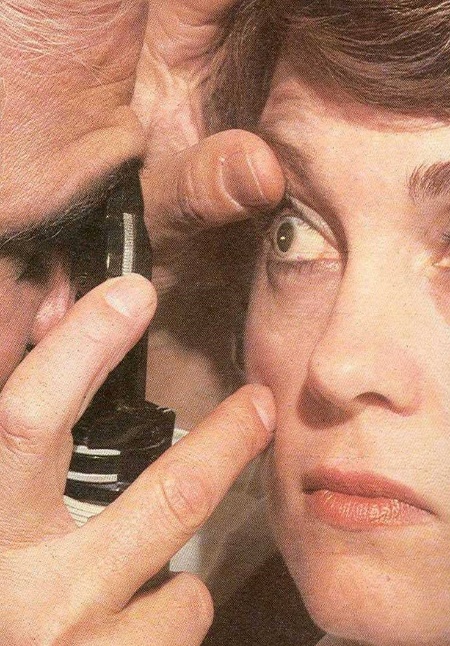 [Speaker Notes: El sistema visual permite desde edades tempranas de la vida mantener un intercambio con el medio que nos rodea, permitiendo adaptarnos ante situaciones cambiantes, aprendiendo y desarrollando habilidades que contribuirán al desarrollo del intelecto humano. 
La OPS y OMS en función de enfrentar la ceguera y las discapacidades establecen numerosas estrategias dentro del plan de acción para cumplir entre el 2014-2019 como son : el examen de visión en los niños de 3-5 años (preescolar que debe ser examinado por un especialista), seguimiento de los escolares a largo plazo bajo el programa de salud escolar, además de identificar las alteraciones que puedan estar presentes desde el nacimiento.]
Capacidades funcionales del sistema visual
1.Cualidad: Capacidad de discriminar luces y colores en el espectro de luz visible  a longitudes de ondas (400 a 700nm).
Modalidad sensorial “Sensaciones visuales”
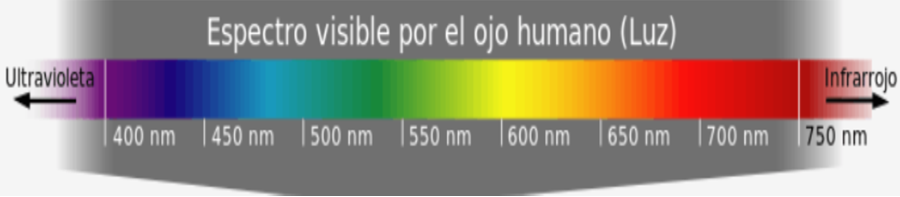 2.Intensidad: Capacidad de  visión  nocturna o escotópica  (responsable  los bastones) o visión diurna, de colores o fotópica, (responsabilidad de los conos)
[Speaker Notes: La visión diurna o fotópica permite que podamos reconocer detalles de los objetos que se encuentran en nuestro campo visual, como colores, tamaño, movimiento; resultan los conos los receptores responsables de la visión fotópica. Mientras los bastones son los responsables de la visión escotópica, permitiendo tener una sensación de visión en bulto, sin definir los detalles, colores de los objetos. Los bastones son mucho más sensibles a los fotones u ondas electromagnéticas, es decir, necesitan de una menor intensidad del estímulo para codificar la señal.]
3.Localización  espacial: Capacidad  de agudeza visual, determinando distancia entre los objetos entre sí y con el órgano visual. Visión en tercera dimensión o esteroscópica.

4.Duración:  Posibilidad  de percepción de estímulos separados en el tiempo (luz intermitente o fluctuante) a una frecuencia crítica de fusión en el humano de 24 por segundo, donde los estímulos comienzan a ser percibidos como continuos aunque sean intermitentes.
[Speaker Notes: La localización espacial discrimina profundidad, bordes y contornos, así como movimiento de los objetos. Visión binocular.
La habilidad de resolución temporal del ojo se mide por medio de la
frecuencia crítica de fusión (CFF), la cual se refiere a la velocidad
máxima a la cual puede repetirse un estímulo intermitente sin percibirse como continuo.
Los estímulos con mayor frecuencia en comparación con la frecuencia crítica de fusión, se perciben
Como estímulos continuos.
Las películas cinematográficas se mueven porque los cuadros aparecen a una frecuencia mayor que la frecuencia
Crítica de fusión, y la película parpadea cuando el proyector es más lento.]
Bases fisiológicas de las sensaciones visuales. Pararreceptor visual.
Iris: Regula intensidad de luz que llega a la retina(reflejos pupilares)
Cuerpo ciliar: Regula agudeza visual(reflejo de acomodación)
Garantiza 
Movimiento
 ocular
Córnea
Humor acuoso
Cristalino
Humor vítreo
Funciones de los medios refringentes
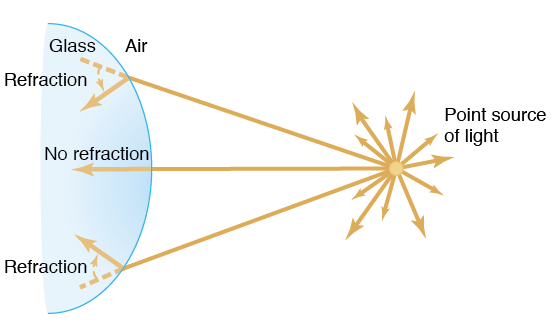 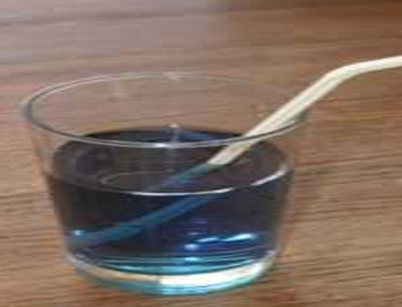 La refracción como proceso físico permite enfocar los rayos de luz en la zona de mayor agudeza visual (fóvea).
[Speaker Notes: La refracción no es más que la desviación del rayo de luz al atravesar medios ópticos con diferente índice de refracción. La refracción, se modificará de acuerdo a dos factores: uno, la diferencia del índice de refracción de ambos medios transparentes (en el caso del ejemplo, el aire y el agua contenido en el vaso) y otro el ángulo de incidencia del rayo de luz en al superficie del medio que va a atravesar. Si lo atraviesa perpendicularmente, no se refracta. Mientras más inclinado de la perpendicular,sufrirá más refracción.]
SISTEMA VISUAL
Retina central y periférica
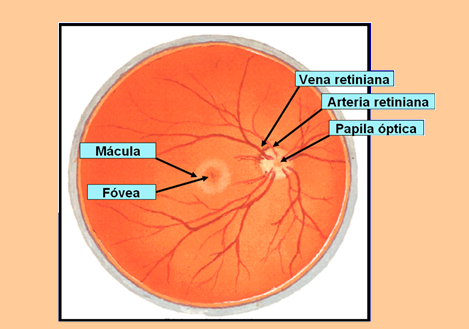 Fondo de ojo
Visión en colores
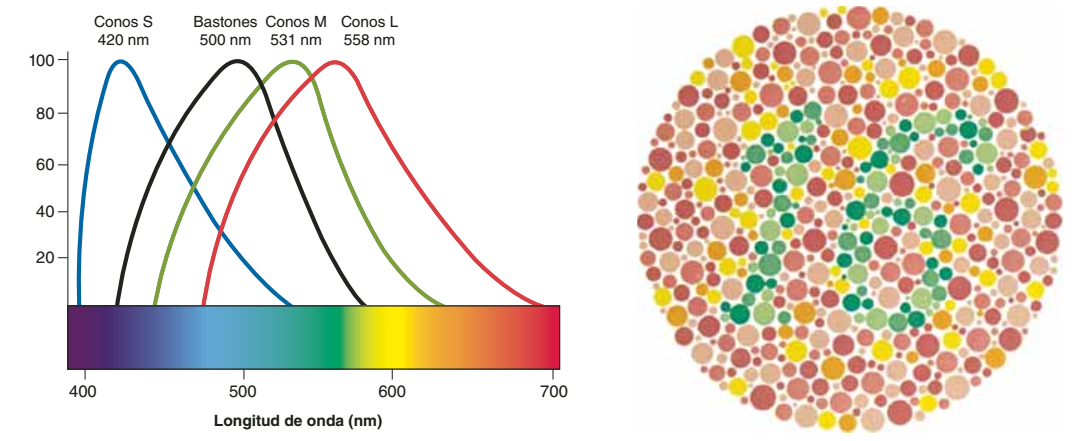 [Speaker Notes: La relación de valores de estimulación de los tres tipos de conos es interpretado por el sistema nervioso como un color determinado. Como existen diferentes tipos de pigmentos en los conos, esto permite entender la discriminación del color. Si faltan algunos de los pigmentos de los conos, aparece el daltonismo.  
Gráfico de la absorción de la luz por los tres tipos de conos de la retina humana que permiten la visión de color. En las ordenadas el % de absorción y en las abscisas la longitud de ondas en milimicras. Obsérvese que también se incluye el gráfico de absorción de los bastones que solo dan información sobre tonalidades grises.]
¿ Cuál será la importancia de la vitamina A en la fotoquímica de la visión? 

Investigue qué alimentos aportan esta vitamina
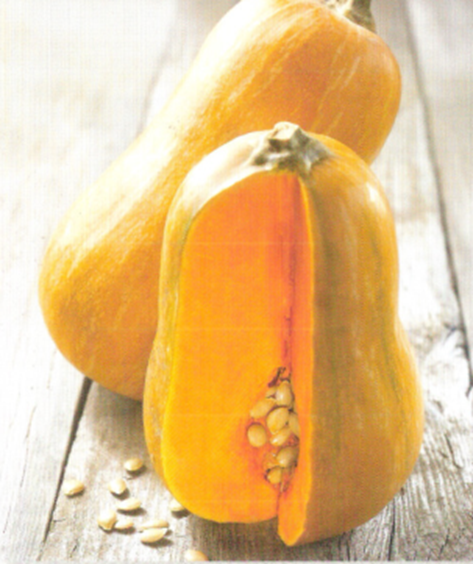 [Speaker Notes: La deficiencia de vitamina A conduce a la ceguera nocturna. Es indispensable esta vitamina para la síntesis de foto pigmentos a nivel de los bastones.]
Recorrido de la luz
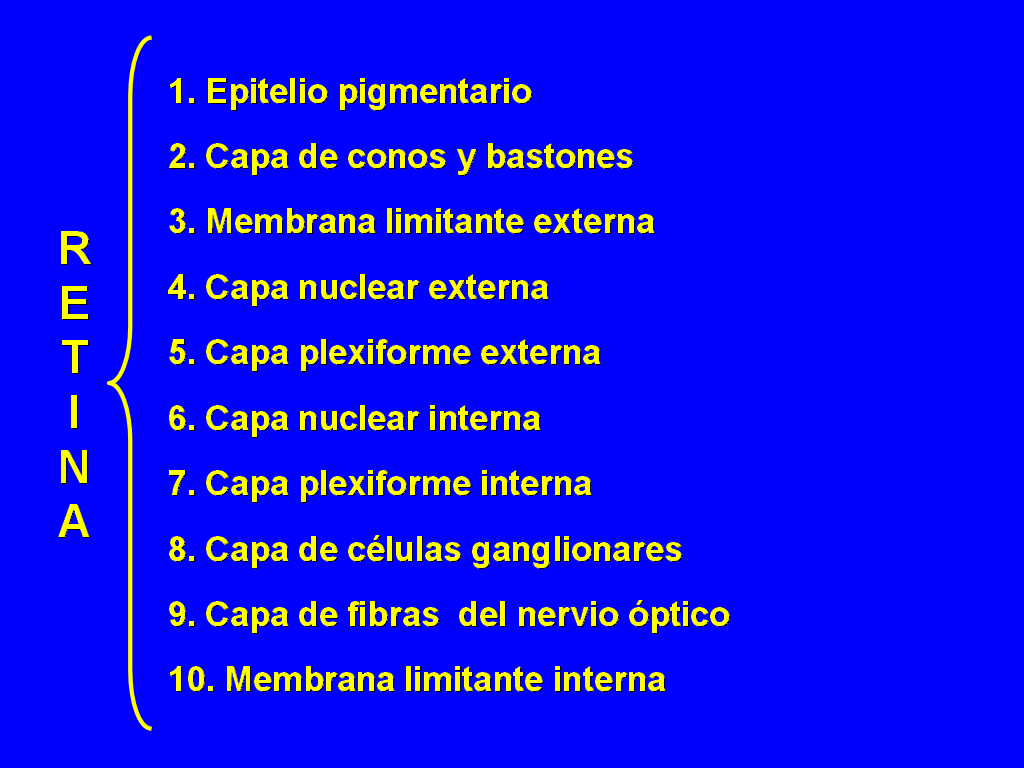 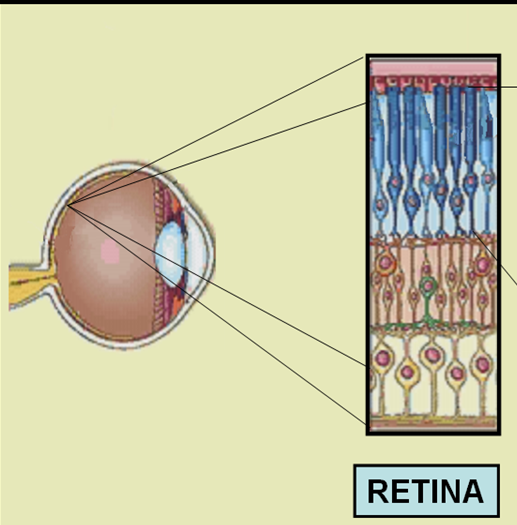 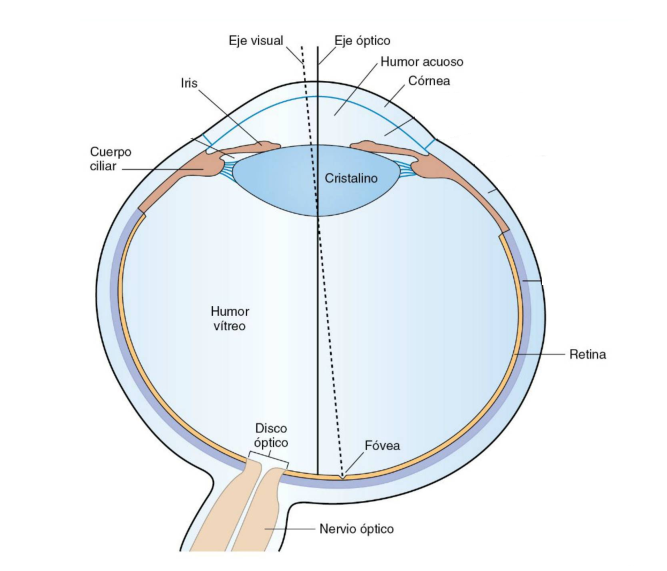 Dirección de la luz
Campo visual. Correspondencia con los campos retinianos
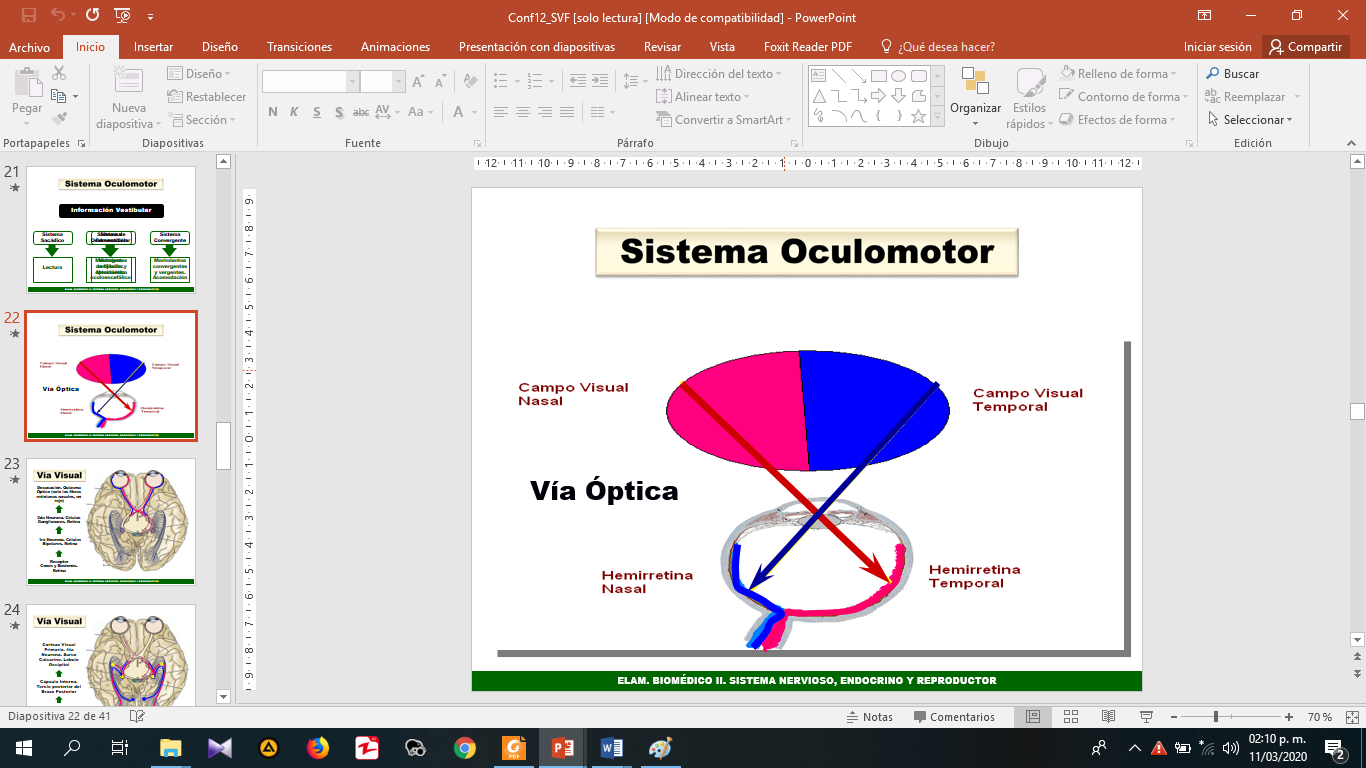 Vía óptica o visual
Receptores: Conos y bastones (retina)
1ra Neurona: Células bipolares (retina)
2da Neurona: Células ganglionares
 (retina)
3ra Neurona: Cuerpo geniculado lateral (Tálamo)
4ta Neurona: Corteza visual primaria( cisura calcarina del lóbulo occipital)
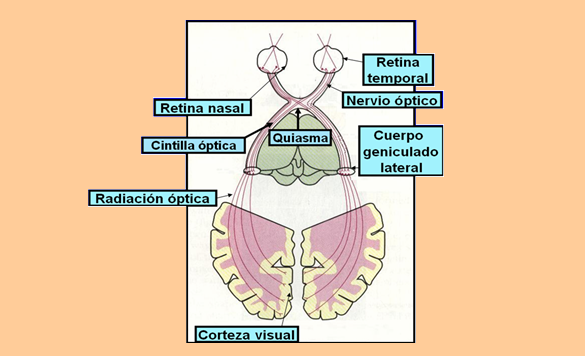 Control de la entrada aferente en el pararreceptor
Reflejos pupilares a la luz (modificación del diámetro pupilar)
Mucha luz
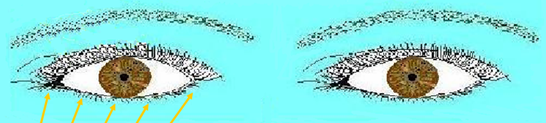 MIOSIS
Poca luz
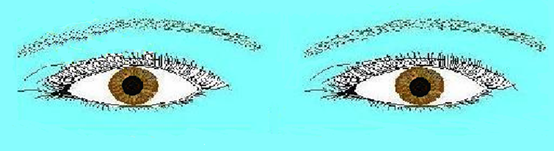 MIDRIASIS
Adaptación a la luz y a la oscuridad
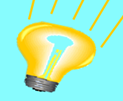 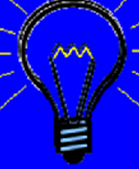 Luz
Oscuridad
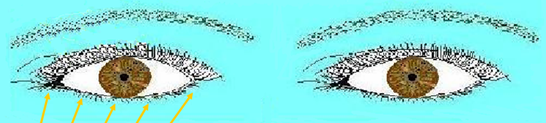 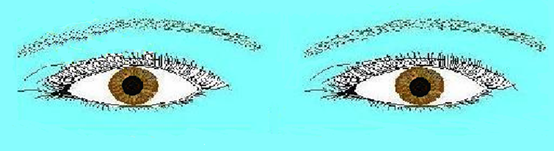 Miosis

Degradación de fotopigmentos
Midriasis

Síntesis de fotopigmentos
ESTUDIO INDEPENDIENTE
¿Cómo ocurre la fototransducción?
La luz produce degradación del fotopigmento.
Bibliografía: 
Morfofisiología Tomo II Cap 15 pág 102-104
REFLEJO DE ACOMODACIÓN DEL CRISTALINO
Visión cercana
Visión lejana
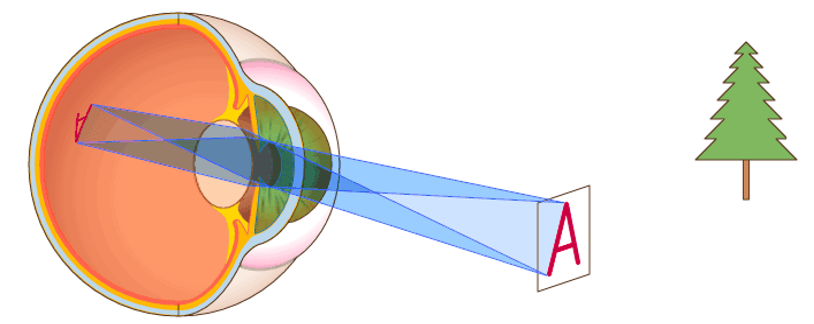 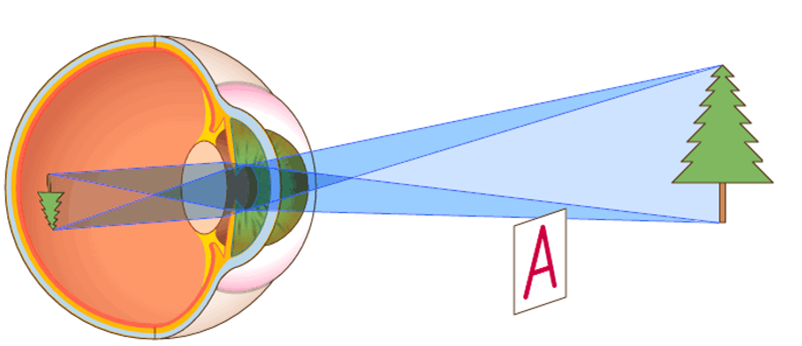 Miosis
Abombamiento del cristalino
Convergencia ocular
Midriasis
Aplanamiento del cristalino
Divergencia ocular
ALTERACIONES DEL SISTEMA VISUAL 
( Estudio Independiente  para clase taller)
Alteraciones del pararreceptor

Defectos de la refracción
Ceguera nocturna
Estrabismo 
Cataratas
Alteraciones de la vía
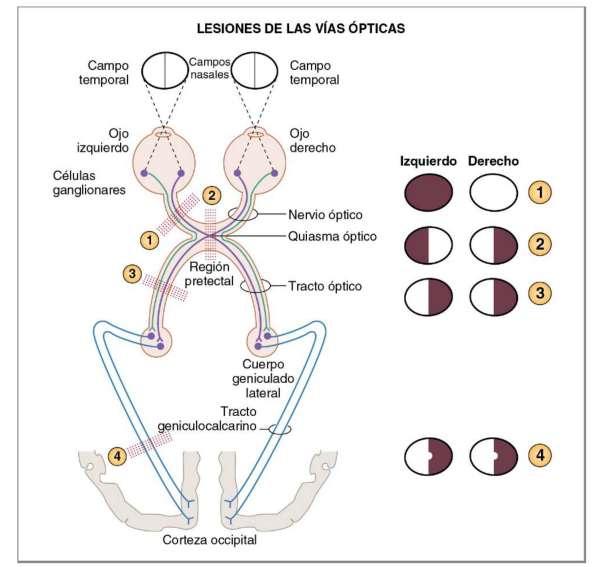 Orientaciones para el estudio independiente del Sistema Visual
Capacidades funcionales
Pararreceptor visual. Funciones
Fotorreceptores ( conos y los bastones). Comparación
Vía visual
 Reflejo pupilar a la luz. Arco y acto reflejo
 Reflejo de acomodación. Arco y acto reflejo
 Alteraciones de los pararreceptores y de la vía visual
Importancia de la vitamina A
Bibliografía: 
Morfofisiología. Tomo II. Capítulo15 pág.83 – 110
Tratado de Fisiología Médica. A Guyton 9na ed, cap 49-51 pág. 677-718
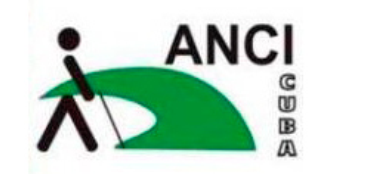 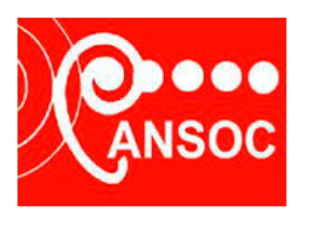 Sistema auditivo
Capacidades funcionales del sistema auditivo:

Cualidad: Los receptores auditivos son telerreceptores que captan ondas sonoras a distancia generándose la percepción del sonido. Los estímulos armónicos se perciben como sonidos y los no armónicos como ruidos. Cuando se combinan frecuencia, armonía, ritmo y cadencia se perciben como sonidos musicales.
[Speaker Notes: Sonido: Es la sensación que se produce  cuando las vibraciones longitudinales de las moléculas en el ambiente externo actúan sobre la membrana timpánica y luego activan la vía]
Intensidad: Se perciben sonidos que van desde 0 a 140 db.
Curso temporal: Capta sonidos que tengan una frecuencia de 20 a 20 000 Herzt, percibiéndose tonos desde graves hasta los agudos.
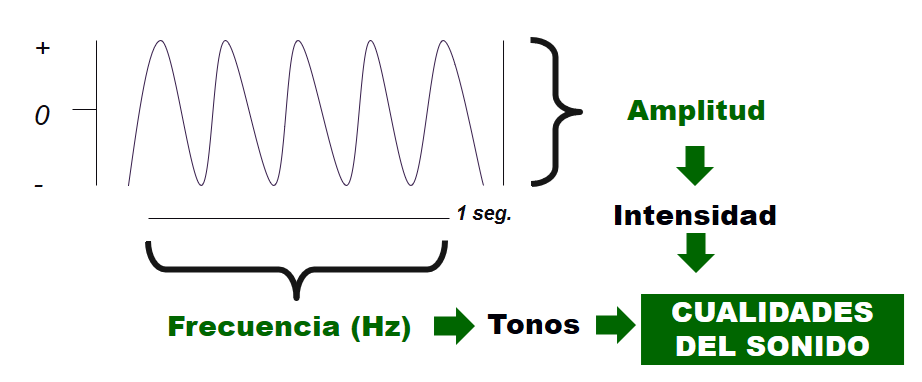 Tono agudo 
Mayor frecuencia
Tono grave
Menor frecuencia
[Speaker Notes: La intensidad se relaciona con la amplitud de la onda sonora.  A mayor amplitud es mayor la intensidad.

Frecuencia: Determina el tono (número de ondas por unidad de tiempo), a mayor frecuencia mayor es el tono]
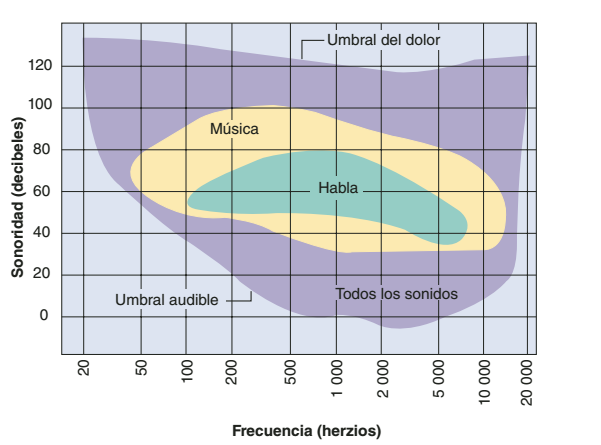 Localización espacial: Depende de la rapidez de la llegada de la onda sonora al oído. Discrimina mejor los sonidos que se acercan delante de la persona  de los que viajan  por detrás de la misma.
Pararreceptor auditivo
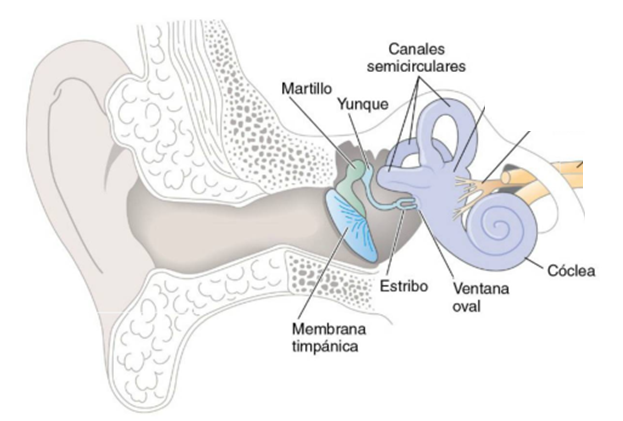 Oído externo
Pabellón de la oreja
Conducto auditivo externo
Membrana timpánica
Oído interno
Estructuras no 
neurales
Oído medio
Cadena de huesecillos
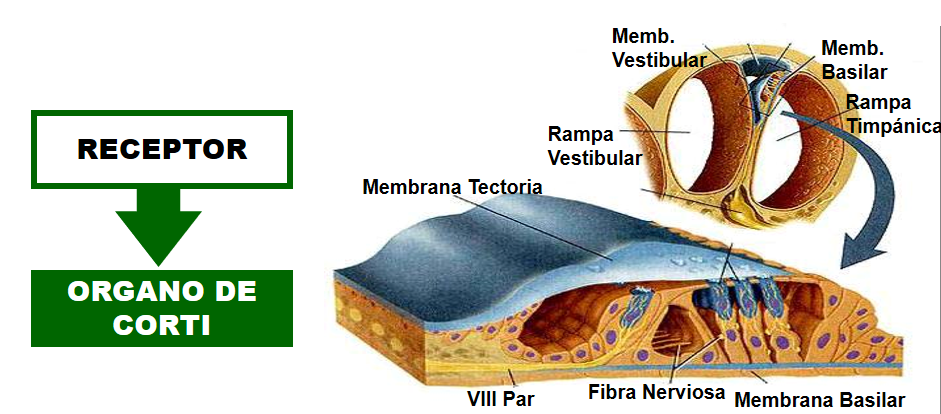 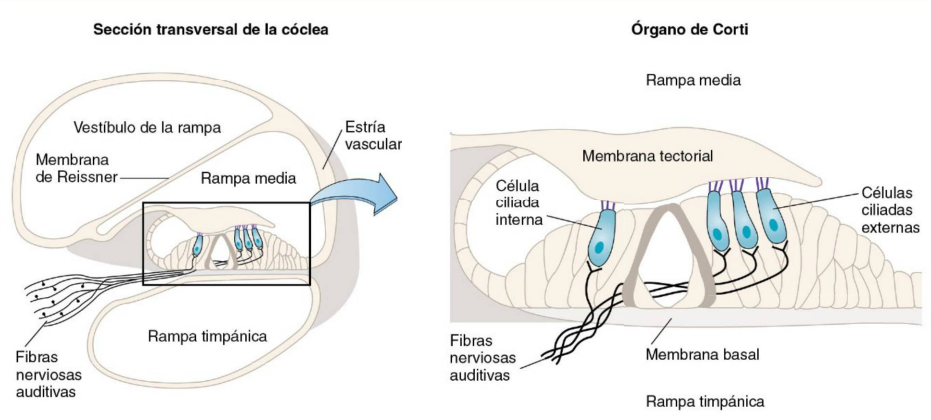 Recorrido de la onda sonora
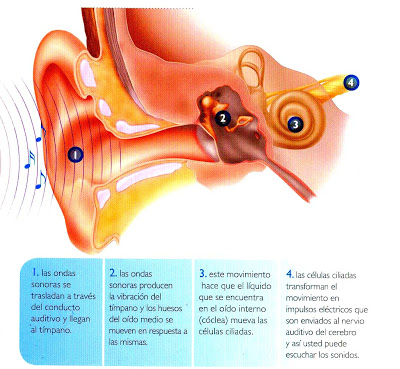 Recorrido de la onda sonora
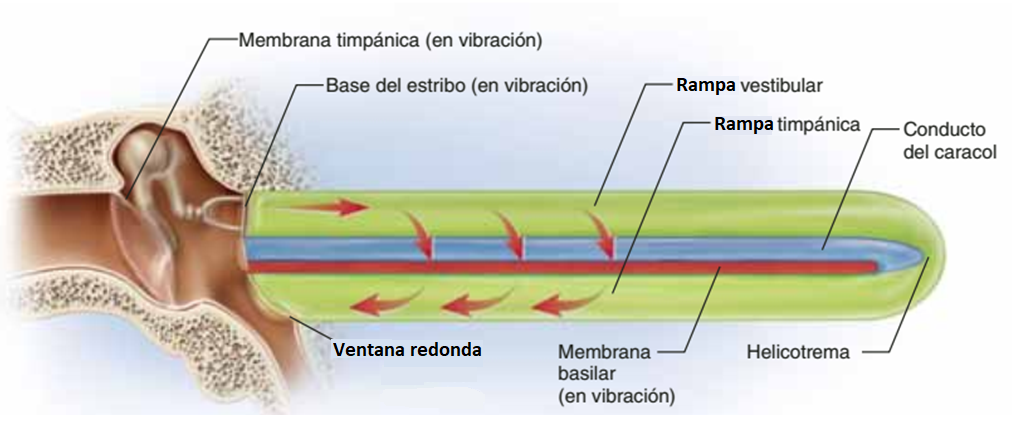 Recorrido de la onda sonora por la  lámina basilar
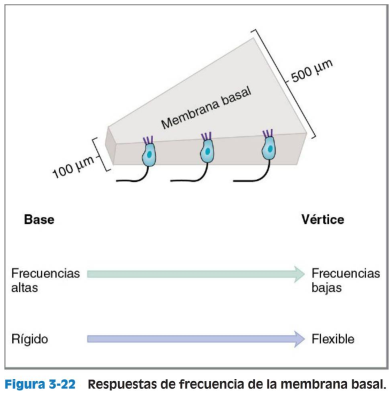 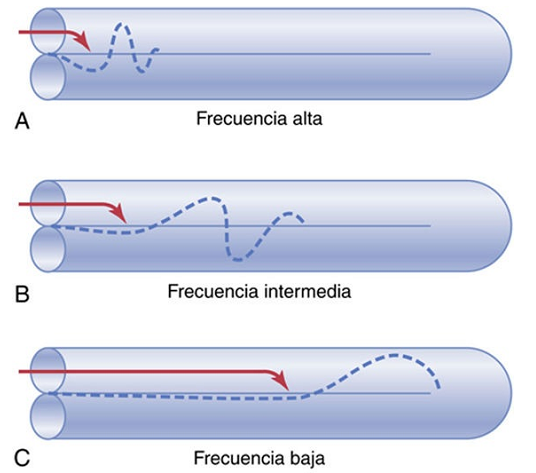 Estimulación del órgano de Corti
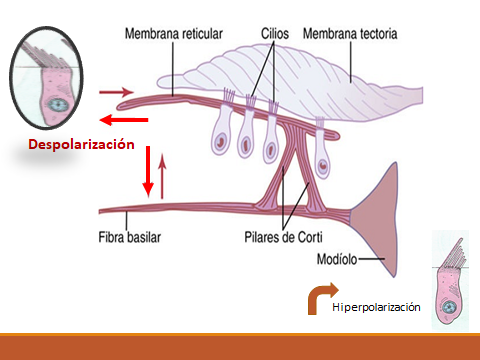 Vía auditiva
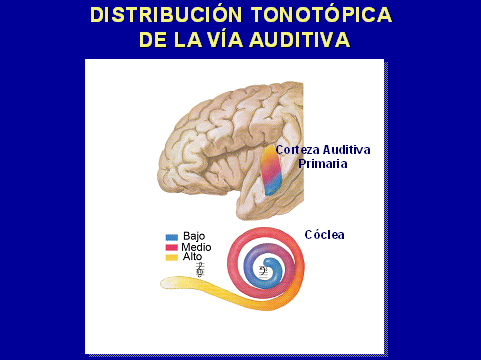 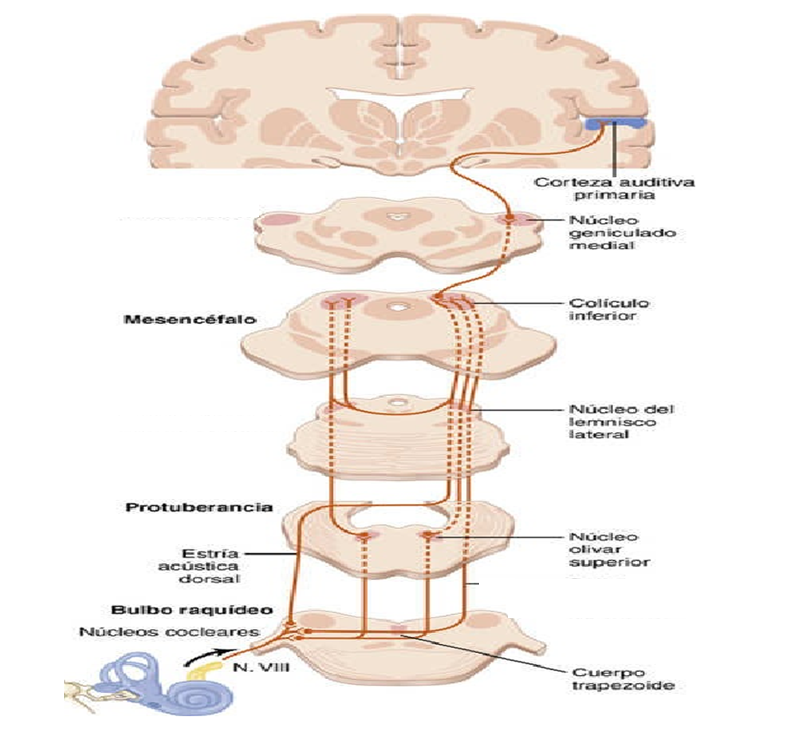 4ta Neurona
3ra Neurona
2da Neurona
1ra Neurona:
Ganglio de Corti
[Speaker Notes: Características de la vía:
1.- Multisináptica.
2.- Bilateral, con ligero predominio contralateral.
3.- Interrelación izquierda-derecha en varios niveles.
4.- Organización tonotópica.]
Alteraciones de la función auditiva

Sorderas o hipoacusias

De Conducción
 


2.   Nerviosa
Unilateral: desde los receptores   hasta los núcleos cocleares
                       
 Bilateral: desde los núcleos cocleares hasta la corteza
Tipos de sorderas o hipoacusias

Nerviosa: Afectado cóclea o nervio auditivo y resto de via auditiva por: 

Destrucción o degeneración de las células ciliadas por fármacos
Agentes teratogénicos que afectan la vía nerviosa central
Tumores del SNC
4. Exposición a altas presiones y sonidos intensos
Sordera de conducción:

Tapón de cerumen
Otitis externa
Cuerpo extraño en conducto auditivo externo
Lesión de membrana timpánica
Destrucción de la cadena de huesecillos (otosclerosis)
Control neural de la Aferencia
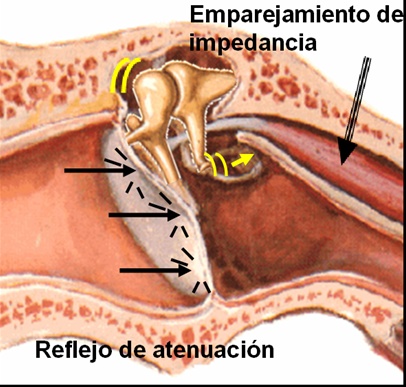 Investigue en qué consisten estos procesos
Bibliografía:  Tratado de Fisiología Médica. Guyton A . 9na Ed . Tomo II cap 52 páp 719-720
Orientaciones para el estudio independiente del Sistema Auditivo
Capacidades funcionales.
Pararreceptor y receptor auditivo.
Recorrido de la onda sonora hasta la corteza auditiva.
Reflejo de atenuación y ajuste de impedancia.
Sorderas e hipoacusias. Clasificación. Origen. Causas
Bibliografía: 
Morfofisiología. Tomo II. Capítulo16 pág.111-128
Tratado de Fisiología Médica. A Guyton 9na ed, cap 52 pág. 719-730
Sensaciones gustativas y olfatorias
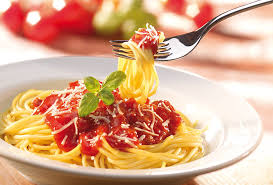 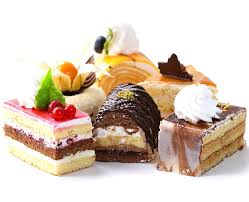 Características morfofuncionales del gusto y el olfato:
Nos permite distinguir diferentes tipos de alimentos, incluso aquellos que son dañinos.

Permiten a muchos animales reconocer la proximidad de otros.

Están relacionados con funciones emocionales y conductuales primitivas de nuestro sistema nervioso
Capacidades funcionales del sistema gustativo
Modalidad sensorial: Sensaciones sápidas primarias.

Detección de intensidades: Relativa.

Discriminación espacial y temporal: Poca.

Índole afectiva: Agradable, desagradable.
Organización de las papilas gustativas
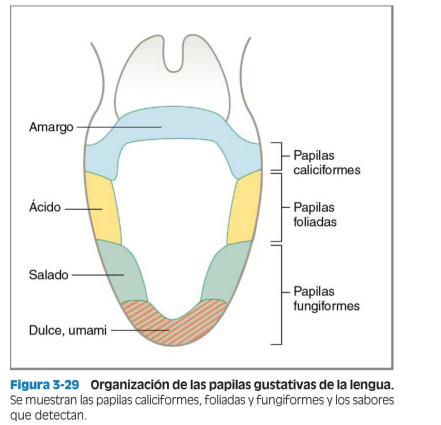 Sabor umami: Sensación gustativa agradable diferente desde el punto de vista cualitativo de los sabores primarios.
Receptor: botones o corpúsculos gustativos
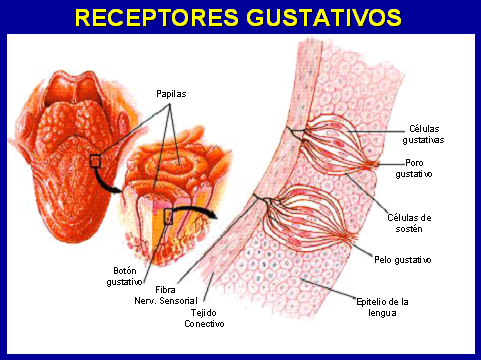 Vía del gusto (Estudio Independiente)
Bibliografía: Morfofisiología Tomo II cáp. 17 pág. 132
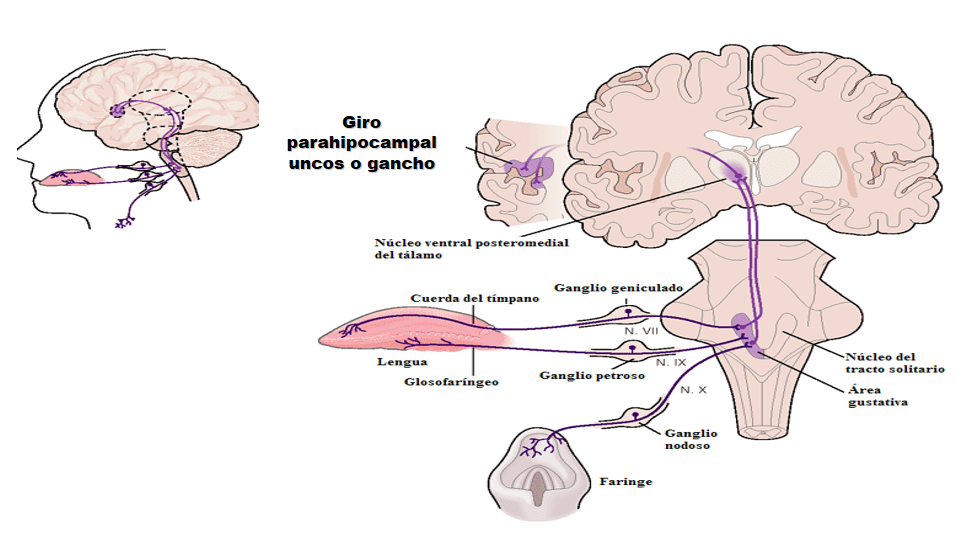 Alteraciones del gusto
1. Trastornos del transporte o pérdida de los receptores

Ageusia: Pérdida del gusto

Hipogeusia: Disminución de la sensibilidad a los sabores

Disgeusia: Distorsión del sabor

2. Trastornos neurales: por alteraciones del VII, IX o vías centrales.
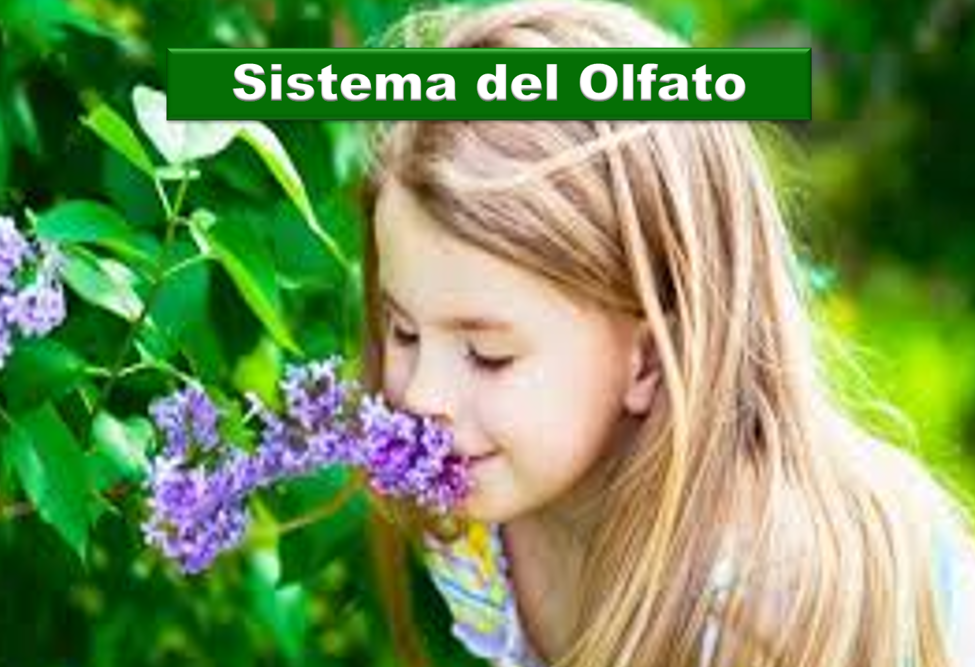 Capacidades funcionales del sistema olfatorio
1.Modalidad sensorial: Detecta entre 10 000 a 400 000 olores diferentes, sustancias volátiles, con umbral muy bajo.

2.Detección de rango de intensidades: poca 

3. Detección del curso temporal: poca

4. Discriminación espacial: cierta posibilidad de localización de la fuente odorífera.
Posibles sensaciones olfatorias primarias

Alcanforados
    2. Almizclados
         3. Florales
              4. Mentolados
                   5.Etéreos
                       6. Picantes
                            7. Pútridos
Receptor: mucosa olfatoria situadas en la parte 
superior de cada fosa nasal
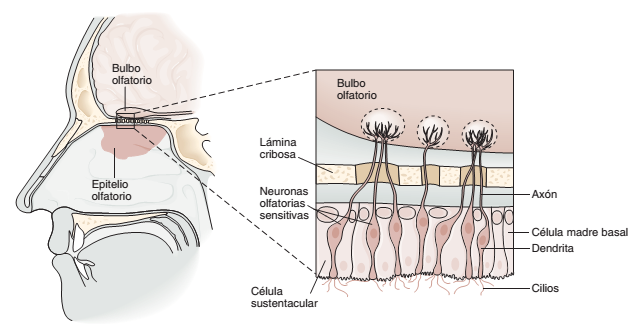 Vía del olfato (Estudio Independiente)
Bibliografía: Morfofisiología Tomo II cáp. 17 pág. 136
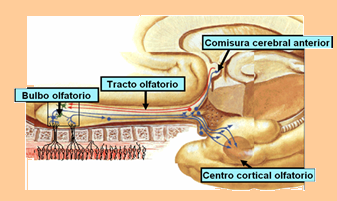 Alteraciones del sistema olfatorio

Las afectaciones que las provocan pueden ser por pérdida de transporte, pérdida sensorial o pérdida nerviosa
Anosmia: pérdida del olfato
Hiposmia: disminución del olfato
Hiperosmia: incremento de la olfación
Parosmias: distorsión del olfato
Orientaciones para el estudio independiente de los sistemas sensoriales químicos.
Capacidades funcionales
Receptores
Alteraciones
Bibliografía: 
Morfofisiología. Tomo II. Capítulo 17 pág.129-136
Tratado de Fisiología Médica. A Guyton 9na ed, cap 53 pág. 733-740
Conclusiones
Los receptores especiales presentan células sensoriales y elementos asociados que ayudan a procesar la información (pararreceptores)
El sistema visual es uno de los sistemas sensoriales  especiales que mejor discrimina las capacidades funcionales.
Las ondas electromagnéticas son refractadas por los medios refringentes, y con la contribución de la musculatura intrínseca y extrínseca del ojo inciden en la zona de mayor agudeza visual de la retina, donde la imagen se enfoca invertida, y es transmitida por las fibras nerviosas del II par craneal al área cortical de la visión donde se interpreta correctamente la imagen.

Las alteraciones del sistema visual pueden ocurrir en los pararreceptores, la retina o en la vía visual.
Al llegar la onda sonora al oído interno el desplazamiento de la endolinfa contribuye al estímulo de las células ciliadas del órgano de Corti,  y se produce un potencial receptor  que origina un potencial de acción en la fibra nerviosa del VIII par craneal que luego es transmitido al área cortical de la audición.

Las sensaciones gustativas y olfatorias de índole afectiva  son recogidas por los quimiorreceptores y transmitidos por los nervios facial, glosofaríngeo , vago y el olfatorio hasta las áreas corticales del gusto y olfato.